tropisme
Fait par Nathan Groleau
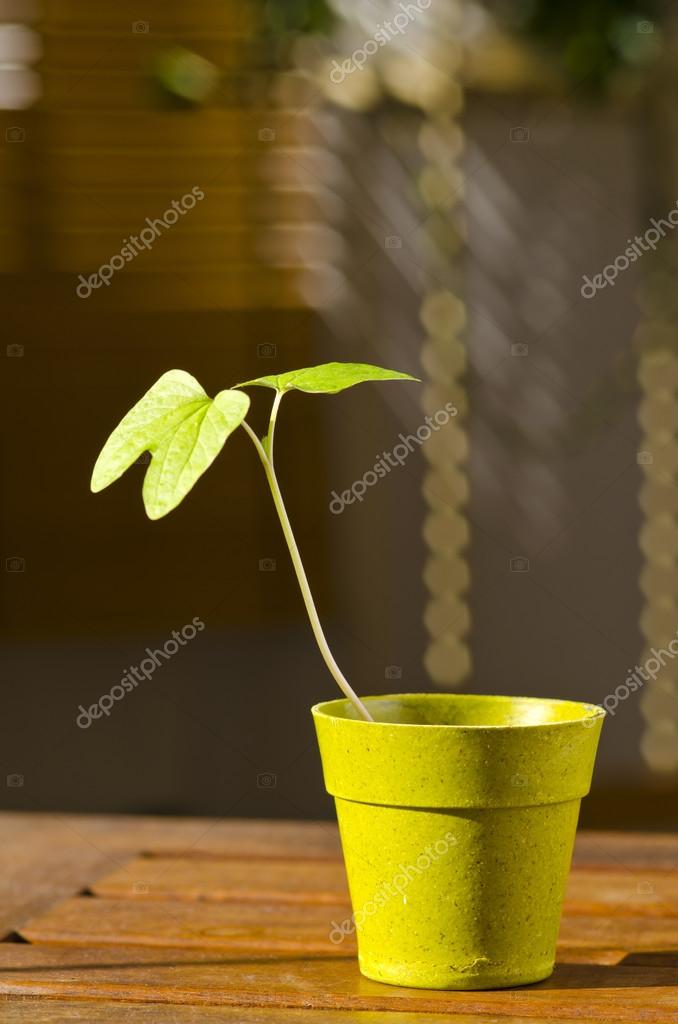 phototropisme
géotropisme
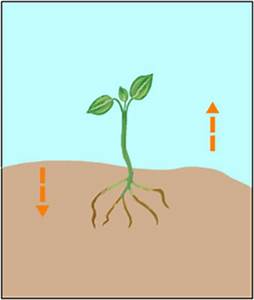 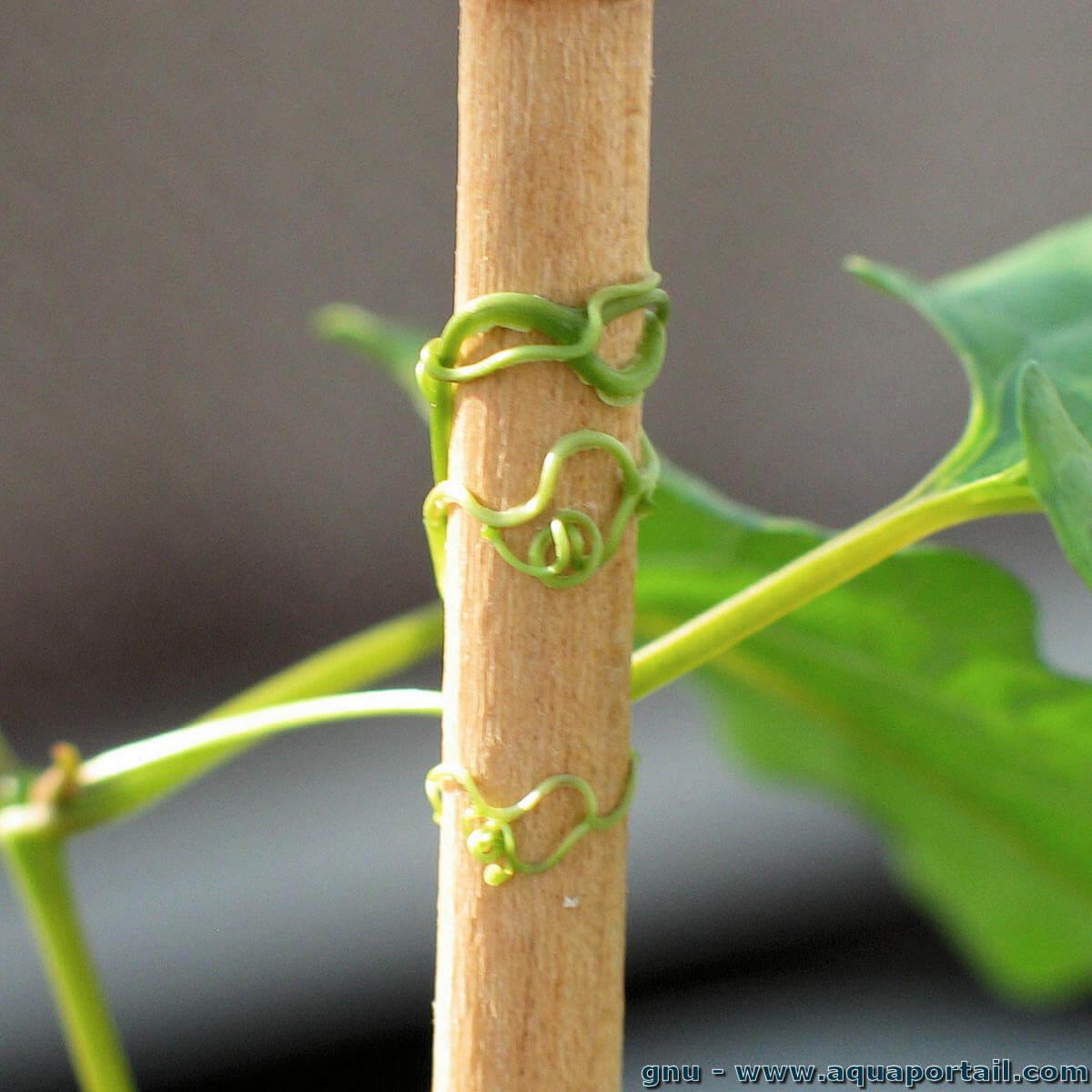 thigmotropisme
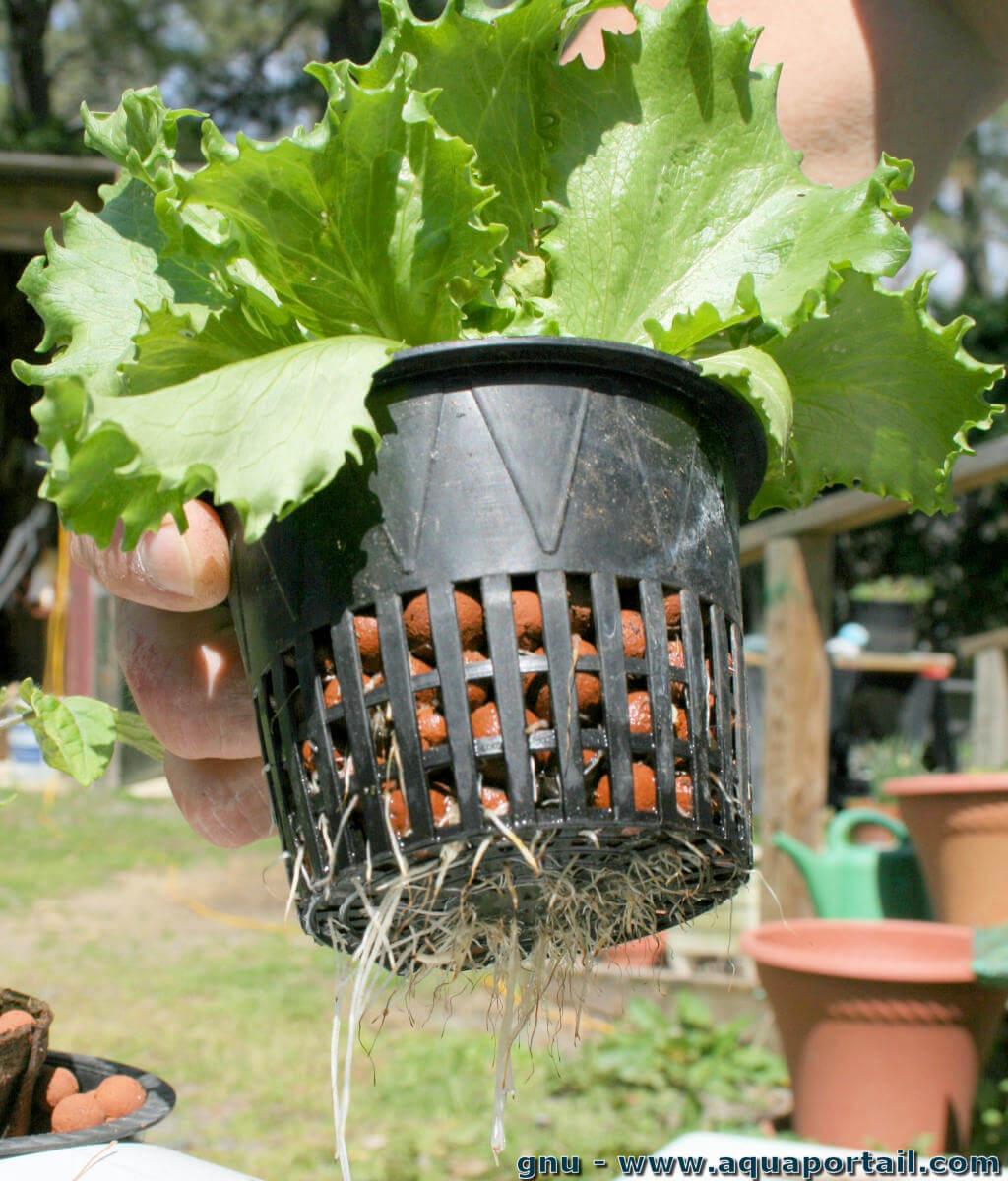 Hydrotropisme